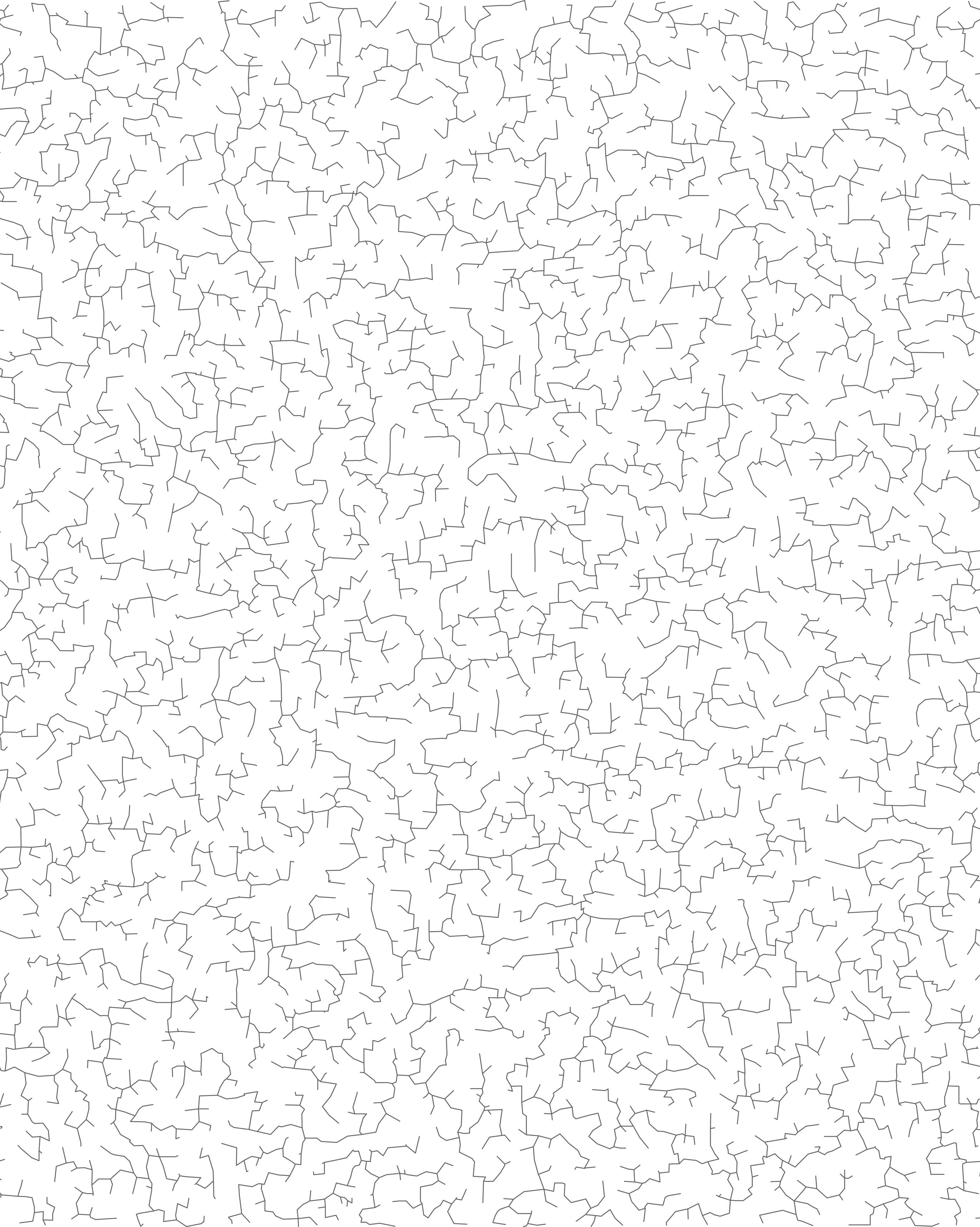 Algorithms
Robert Sedgewick  |  Kevin Wayne
Dijkstra's Algorithm Demo
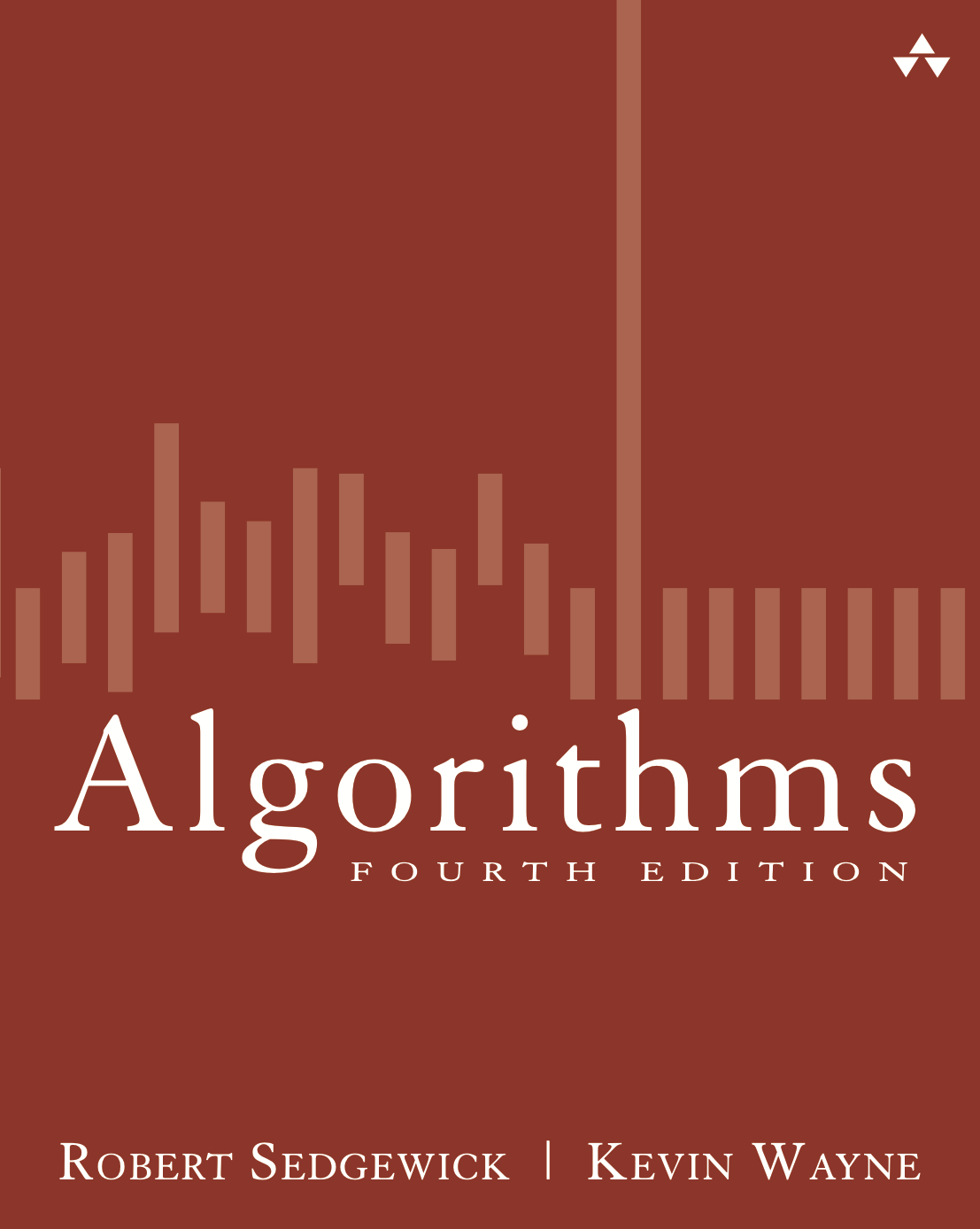 http://algs4.cs.princeton.edu
Dijkstra's algorithm demo
Consider vertices in increasing order of distance from s(non-tree vertex with the lowest distTo[] value).
Add vertex to tree and relax all edges pointing from that vertex.
0®1   5.0
0®4   9.0
0®7   8.0
1®2  12.0
1®3  15.0
1®7   4.0
2®3   3.0
2®6  11.0
3®6   9.0
4®5   4.0
4®6  20.0
4®7   5.0
5®2   1.0
5®6  13.0
7®5   6.0
7®2   7.0
3
1
15
5
4
12
0
s
3
8
7
9
2
7
9
6
1
11
5
5
4
13
6
4
20
an edge-weighted digraph
2
Dijkstra's algorithm demo
Consider vertices in increasing order of distance from s(non-tree vertex with the lowest distTo[] value).
Add vertex to tree and relax all edges pointing from that vertex.
3
1
v   distTo[]  edgeTo[]
0     0.0        -
1                  
2            
3
4           
5
6
7
0
7
2
5
6
4
choose source vertex 0
3
Dijkstra's algorithm demo
Consider vertices in increasing order of distance from s(non-tree vertex with the lowest distTo[] value).
Add vertex to tree and relax all edges pointing from that vertex.
∞
3
1
v   distTo[]  edgeTo[]
0     0.0        -
1                  
2            
3
4           
5
6
7
0
5
0
∞
8
7
2
9
5
6
4
∞
relax all edges pointing from 0
4
Dijkstra's algorithm demo
Consider vertices in increasing order of distance from s(non-tree vertex with the lowest distTo[] value).
Add vertex to tree and relax all edges pointing from that vertex.
∞
5
3
1
v   distTo[]  edgeTo[]
0     0.0        -
1     5.0       0®1 
2            
3
4     9.0       0®4 
5
6
7     8.0       0®7
0
5
0
∞
8
8
7
2
9
5
6
4
∞
9
relax all edges pointing from 0
5
Dijkstra's algorithm demo
Consider vertices in increasing order of distance from s(non-tree vertex with the lowest distTo[] value).
Add vertex to tree and relax all edges pointing from that vertex.
3
1
v   distTo[]  edgeTo[]
0     0.0        -
1     5.0       0®1 
2            
3
4     9.0       0®4 
5
6
7     8.0       0®7
0
7
2
5
6
4
6
Dijkstra's algorithm demo
Consider vertices in increasing order of distance from s(non-tree vertex with the lowest distTo[] value).
Add vertex to tree and relax all edges pointing from that vertex.
3
1
v   distTo[]  edgeTo[]
0     0.0        -
1     5.0       0®1 
2            
3
4     9.0       0®4 
5
6
7     8.0       0®7
0
7
2
5
6
4
choose vertex 1
7
Dijkstra's algorithm demo
Consider vertices in increasing order of distance from s(non-tree vertex with the lowest distTo[] value).
Add vertex to tree and relax all edges pointing from that vertex.
∞
5
3
1
v   distTo[]  edgeTo[]
0     0.0        -
1     5.0       0®1 
2            
3
4     9.0       0®4 
5
6
7     8.0       0®7
15
4
12
0
8
7
∞
2
5
6
4
relax all edges pointing from 1
8
Dijkstra's algorithm demo
Consider vertices in increasing order of distance from s(non-tree vertex with the lowest distTo[] value).
Add vertex to tree and relax all edges pointing from that vertex.
∞
5
20
3
1
v   distTo[]  edgeTo[]
0     0.0        -
1     5.0       0®1 
2    17.0       1®2 
3    20.0       1®3 
4     9.0       0®4 
5
6
7     8.0       0®7
15
4
12
0
8
7
∞
2
17
5
✔
6
4
relax all edges pointing from 1
9
Dijkstra's algorithm demo
Consider vertices in increasing order of distance from s(non-tree vertex with the lowest distTo[] value).
Add vertex to tree and relax all edges pointing from that vertex.
3
1
v   distTo[]  edgeTo[]
0     0.0        -
1     5.0       0®1 
2    17.0       1®2 
3    20.0       1®3 
4     9.0       0®4 
5
6
7     8.0       0®7
0
7
2
5
6
4
10
Dijkstra's algorithm demo
Consider vertices in increasing order of distance from s(non-tree vertex with the lowest distTo[] value).
Add vertex to tree and relax all edges pointing from that vertex.
3
1
v   distTo[]  edgeTo[]
0     0.0        -
1     5.0       0®1 
2    17.0       1®2 
3    20.0       1®3 
4     9.0       0®4 
5
6
7     8.0       0®7
0
7
2
5
6
4
choose vertex 7
11
Dijkstra's algorithm demo
Consider vertices in increasing order of distance from s(non-tree vertex with the lowest distTo[] value).
Add vertex to tree and relax all edges pointing from that vertex.
3
1
v   distTo[]  edgeTo[]
0     0.0        -
1     5.0       0®1 
2    17.0       1®2 
3    20.0       1®3 
4     9.0       0®4 
5
6
7     8.0       0®7
0
8
17
7
2
7
6
5
∞
6
4
relax all edges pointing from 7
12
Dijkstra's algorithm demo
Consider vertices in increasing order of distance from s(non-tree vertex with the lowest distTo[] value).
Add vertex to tree and relax all edges pointing from that vertex.
3
1
v   distTo[]  edgeTo[]
0     0.0        -
1     5.0       0®1 
2    15.0       7®2 
3    20.0       1®3 
4     9.0       0®4 
5    14.0       7®5 
6
7     8.0       0®7
0
8
17
15
7
2
7
6
5
∞
14
6
4
relax all edges pointing from 7
13
Dijkstra's algorithm demo
Consider vertices in increasing order of distance from s(non-tree vertex with the lowest distTo[] value).
Add vertex to tree and relax all edges pointing from that vertex.
3
1
v   distTo[]  edgeTo[]
0     0.0        -
1     5.0       0®1 
2    15.0       7®2 
3    20.0       1®3 
4     9.0       0®4 
5    14.0       7®5 
6
7     8.0       0®7
0
7
2
5
6
4
14
Dijkstra's algorithm demo
Consider vertices in increasing order of distance from s(non-tree vertex with the lowest distTo[] value).
Add vertex to tree and relax all edges pointing from that vertex.
3
1
v   distTo[]  edgeTo[]
0     0.0        -
1     5.0       0®1 
2    15.0       7®2 
3    20.0       1®3 
4     9.0       0®4 
5    14.0       7®5 
6
7     8.0       0®7
0
7
2
5
6
4
select vertex 4
15
Dijkstra's algorithm demo
Consider vertices in increasing order of distance from s(non-tree vertex with the lowest distTo[] value).
Add vertex to tree and relax all edges pointing from that vertex.
3
1
v   distTo[]  edgeTo[]
0     0.0        -
1     5.0       0®1 
2    15.0       7®2 
3    20.0       1®3 
4     9.0       0®4 
5    14.0       7®5 
6
7     8.0       0®7
0
8
7
2
5
5
14
4
6
4
∞
9
20
relax all edges pointing from 4
16
Dijkstra's algorithm demo
Consider vertices in increasing order of distance from s(non-tree vertex with the lowest distTo[] value).
Add vertex to tree and relax all edges pointing from that vertex.
3
1
v   distTo[]  edgeTo[]
0     0.0        -
1     5.0       0®1 
2    15.0       7®2 
3    20.0       1®3 
4     9.0       0®4 
5    13.0       4®5 
6    29.0       4®6 
7     8.0       0®7
0
8
7
2
5
5
13
14
4
✔
6
4
∞
9
29
20
relax all edges pointing from 4
17
Dijkstra's algorithm demo
Consider vertices in increasing order of distance from s(non-tree vertex with the lowest distTo[] value).
Add vertex to tree and relax all edges pointing from that vertex.
3
1
v   distTo[]  edgeTo[]
0     0.0        -
1     5.0       0®1 
2    15.0       7®2 
3    20.0       1®3 
4     9.0       0®4 
5    13.0       4®5 
6    29.0       4®6 
7     8.0       0®7
0
7
2
5
6
4
18
Dijkstra's algorithm demo
Consider vertices in increasing order of distance from s(non-tree vertex with the lowest distTo[] value).
Add vertex to tree and relax all edges pointing from that vertex.
3
1
v   distTo[]  edgeTo[]
0     0.0        -
1     5.0       0®1 
2    15.0       7®2 
3    20.0       1®3 
4     9.0       0®4 
5    13.0       4®5 
6    29.0       4®6 
7     8.0       0®7
0
7
2
5
6
4
select vertex 5
19
Dijkstra's algorithm demo
Consider vertices in increasing order of distance from s(non-tree vertex with the lowest distTo[] value).
Add vertex to tree and relax all edges pointing from that vertex.
3
1
v   distTo[]  edgeTo[]
0     0.0        -
1     5.0       0®1 
2    15.0       7®2 
3    20.0       1®3 
4     9.0       0®4 
5    13.0       4®5 
6    29.0       4®6 
7     8.0       0®7
0
7
2
15
1
5
13
13
6
4
29
relax all edges pointing from 5
20
Dijkstra's algorithm demo
Consider vertices in increasing order of distance from s(non-tree vertex with the lowest distTo[] value).
Add vertex to tree and relax all edges pointing from that vertex.
3
1
v   distTo[]  edgeTo[]
0     0.0        -
1     5.0       0®1 
2    14.0       5®2 
3    20.0       1®3 
4     9.0       0®4 
5    13.0       4®5 
6    26.0       5®6 
7     8.0       0®7
0
7
2
15
14
1
5
13
13
6
4
29
26
relax all edges pointing from 5
21
Dijkstra's algorithm demo
Consider vertices in increasing order of distance from s(non-tree vertex with the lowest distTo[] value).
Add vertex to tree and relax all edges pointing from that vertex.
3
1
v   distTo[]  edgeTo[]
0     0.0        -
1     5.0       0®1 
2    14.0       5®2 
3    20.0       1®3 
4     9.0       0®4 
5    13.0       4®5 
6    26.0       5®6 
7     8.0       0®7
0
7
2
5
6
4
22
Dijkstra's algorithm demo
Consider vertices in increasing order of distance from s(non-tree vertex with the lowest distTo[] value).
Add vertex to tree and relax all edges pointing from that vertex.
3
1
v   distTo[]  edgeTo[]
0     0.0        -
1     5.0       0®1 
2    14.0       5®2 
3    20.0       1®3 
4     9.0       0®4 
5    13.0       4®5 
6    26.0       5®6 
7     8.0       0®7
0
7
2
5
6
4
select vertex 2
23
Dijkstra's algorithm demo
Consider vertices in increasing order of distance from s(non-tree vertex with the lowest distTo[] value).
Add vertex to tree and relax all edges pointing from that vertex.
20
3
1
v   distTo[]  edgeTo[]
0     0.0        -
1     5.0       0®1 
2    14.0       5®2 
3    20.0       1®3 
4     9.0       0®4 
5    13.0       4®5 
6    26.0       5®6 
7     8.0       0®7
0
3
7
2
14
11
5
6
4
26
relax all edges pointing from 2
24
Dijkstra's algorithm demo
Consider vertices in increasing order of distance from s(non-tree vertex with the lowest distTo[] value).
Add vertex to tree and relax all edges pointing from that vertex.
20
17
3
1
v   distTo[]  edgeTo[]
0     0.0        -
1     5.0       0®1 
2    14.0       5®2 
3    17.0       2®3 
4     9.0       0®4 
5    13.0       4®5 
6    25.0       2®6 
7     8.0       0®7
0
3
7
2
14
11
5
6
4
26
25
relax all edges pointing from 2
25
Dijkstra's algorithm demo
Consider vertices in increasing order of distance from s(non-tree vertex with the lowest distTo[] value).
Add vertex to tree and relax all edges pointing from that vertex.
3
1
v   distTo[]  edgeTo[]
0     0.0        -
1     5.0       0®1 
2    14.0       5®2 
3    17.0       2®3 
4     9.0       0®4 
5    13.0       4®5 
6    25.0       2®6 
7     8.0       0®7
0
7
2
5
6
4
26
Dijkstra's algorithm demo
Consider vertices in increasing order of distance from s(non-tree vertex with the lowest distTo[] value).
Add vertex to tree and relax all edges pointing from that vertex.
3
1
v   distTo[]  edgeTo[]
0     0.0        -
1     5.0       0®1 
2    14.0       5®2 
3    17.0       2®3 
4     9.0       0®4 
5    13.0       4®5 
6    25.0       2®6 
7     8.0       0®7
0
7
2
5
6
4
select vertex 3
27
Dijkstra's algorithm demo
Consider vertices in increasing order of distance from s(non-tree vertex with the lowest distTo[] value).
Add vertex to tree and relax all edges pointing from that vertex.
20
3
1
v   distTo[]  edgeTo[]
0     0.0        -
1     5.0       0®1 
2    14.0       5®2 
3    17.0       2®3 
4     9.0       0®4 
5    13.0       4®5 
6    25.0       2®6 
7     8.0       0®7
0
7
9
2
5
6
4
25
relax all edges pointing from 3
28
Dijkstra's algorithm demo
Consider vertices in increasing order of distance from s(non-tree vertex with the lowest distTo[] value).
Add vertex to tree and relax all edges pointing from that vertex.
20
3
1
v   distTo[]  edgeTo[]
0     0.0        -
1     5.0       0®1 
2    14.0       5®2 
3    17.0       2®3 
4     9.0       0®4 
5    13.0       4®5 
6    25.0       2®6 
7     8.0       0®7
0
7
9
2
5
✔
6
4
25
relax all edges pointing from 3
29
Dijkstra's algorithm demo
Consider vertices in increasing order of distance from s(non-tree vertex with the lowest distTo[] value).
Add vertex to tree and relax all edges pointing from that vertex.
3
1
v   distTo[]  edgeTo[]
0     0.0        -
1     5.0       0®1 
2    14.0       5®2 
3    17.0       2®3 
4     9.0       0®4 
5    13.0       4®5 
6    25.0       2®6 
7     8.0       0®7
0
7
2
5
6
4
30
Dijkstra's algorithm demo
Consider vertices in increasing order of distance from s(non-tree vertex with the lowest distTo[] value).
Add vertex to tree and relax all edges pointing from that vertex.
3
1
v   distTo[]  edgeTo[]
0     0.0        -
1     5.0       0®1 
2    14.0       5®2 
3    17.0       2®3 
4     9.0       0®4 
5    13.0       4®5 
6    25.0       2®6 
7     8.0       0®7
0
7
2
5
6
4
select vertex 6
31
Dijkstra's algorithm demo
Consider vertices in increasing order of distance from s(non-tree vertex with the lowest distTo[] value).
Add vertex to tree and relax all edges pointing from that vertex.
3
1
v   distTo[]  edgeTo[]
0     0.0        -
1     5.0       0®1 
2    14.0       5®2 
3    17.0       2®3 
4     9.0       0®4 
5    13.0       4®5 
6    25.0       2®6 
7     8.0       0®7
0
7
2
5
6
4
relax all edges pointing from 6
32
Dijkstra's algorithm demo
Consider vertices in increasing order of distance from s(non-tree vertex with the lowest distTo[] value).
Add vertex to tree and relax all edges pointing from that vertex.
3
1
v   distTo[]  edgeTo[]
0     0.0        -
1     5.0       0®1 
2    14.0       5®2 
3    17.0       2®3 
4     9.0       0®4 
5    13.0       4®5 
6    25.0       2®6 
7     8.0       0®7
0
7
2
5
6
4
33
Dijkstra's algorithm demo
Consider vertices in increasing order of distance from s(non-tree vertex with the lowest distTo[] value).
Add vertex to tree and relax all edges pointing from that vertex.
3
1
v   distTo[]  edgeTo[]
0     0.0        -
1     5.0       0®1 
2    14.0       5®2 
3    17.0       2®3 
4     9.0       0®4 
5    13.0       4®5 
6    25.0       2®6 
7     8.0       0®7
0
s
7
2
5
6
4
shortest-paths tree from vertex s
34